Enlargement(inc. fractional & negative)
Intelligent Practice
Silent 
Teacher
Narration
Your Turn
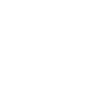 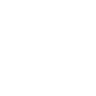 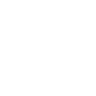 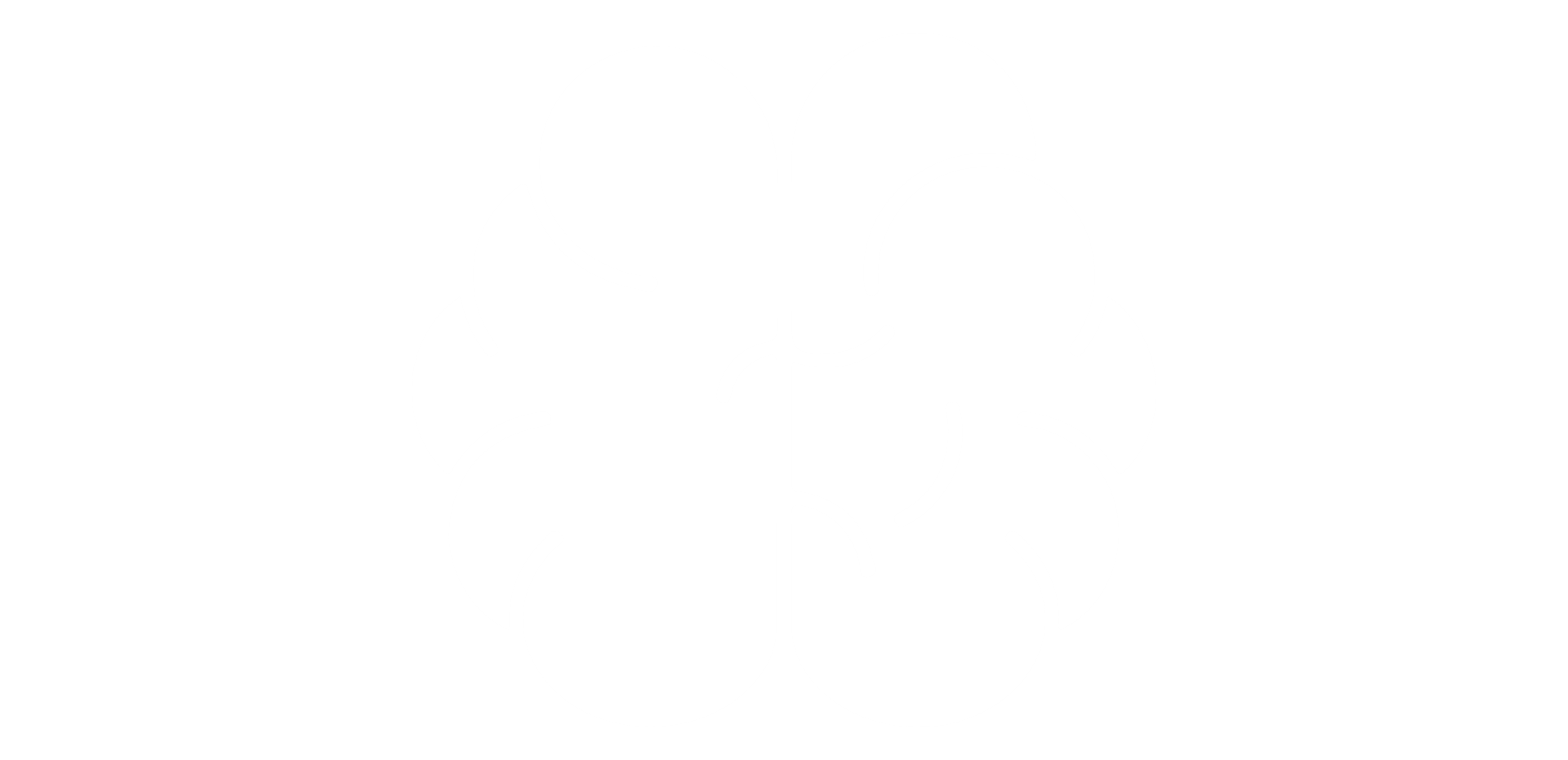 Practice
Worked Example
Your Turn
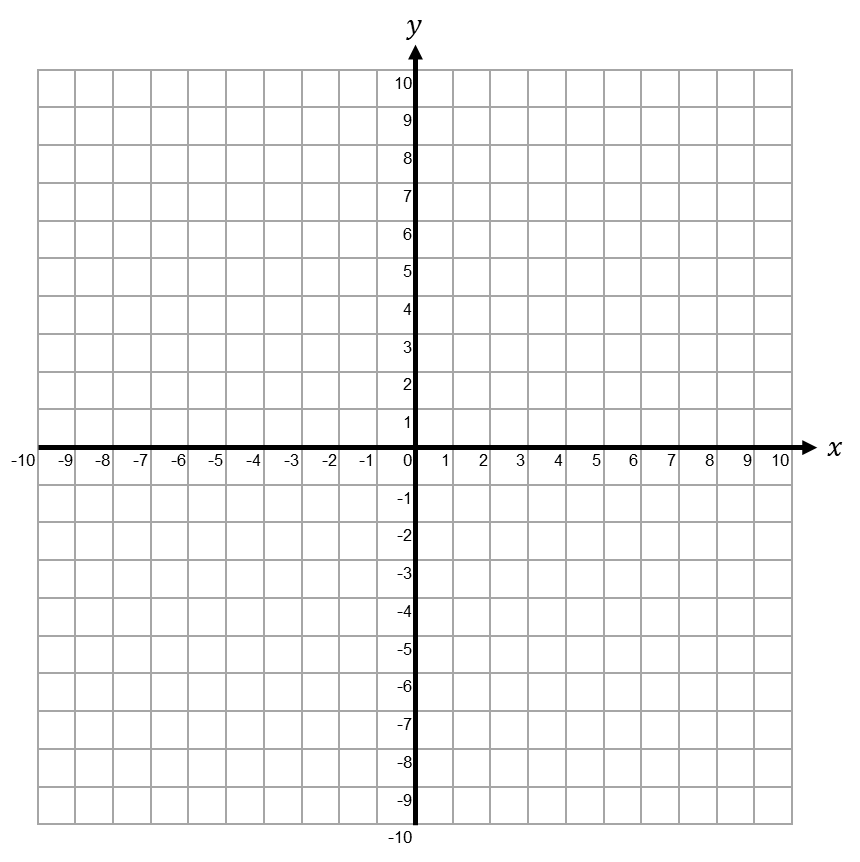 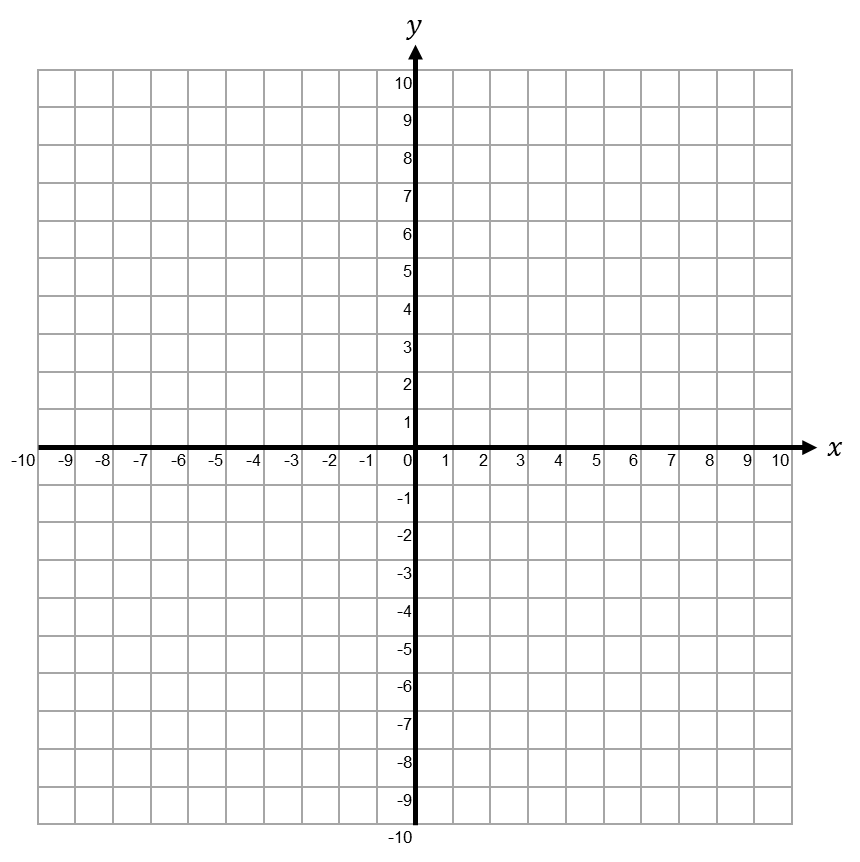 @PixiMaths
Worked Example
Your Turn
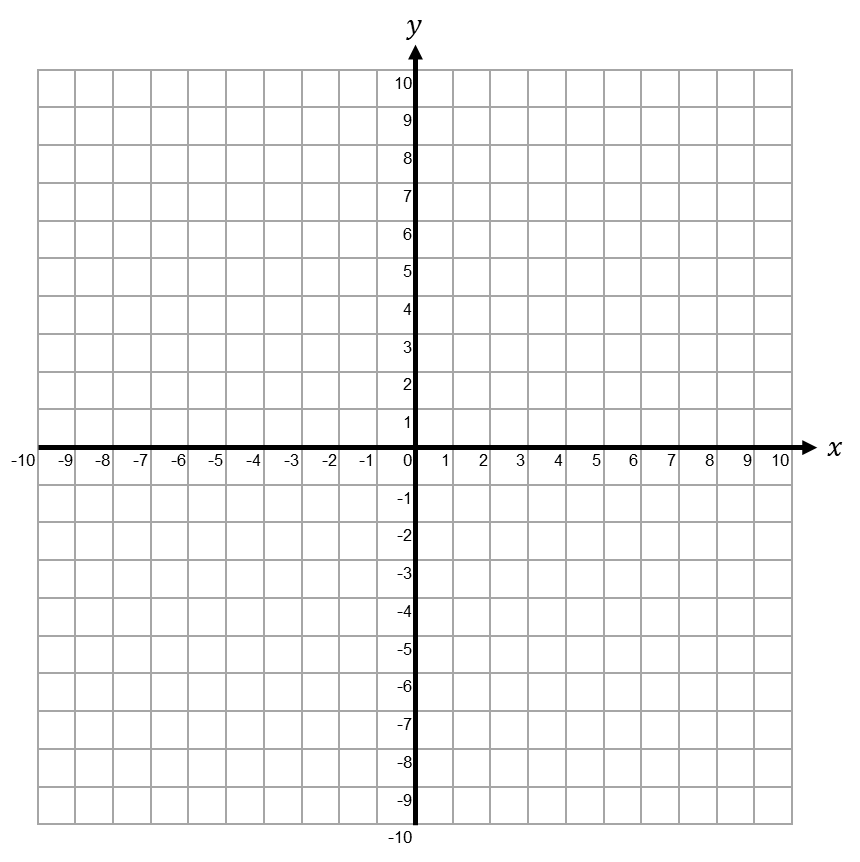 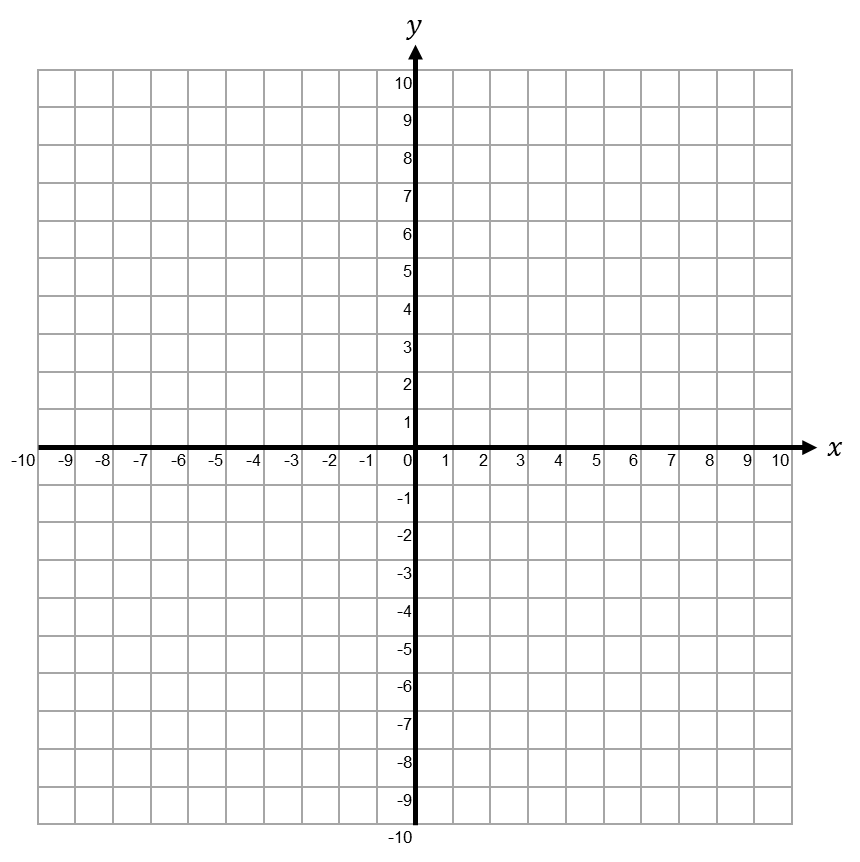 @PixiMaths
@PixiMaths
@PixiMaths